Optimalizace logistiky Armády České republiky
Autor práce: Lukáš Balda
Vedoucí práce: Ing. Ladislav Bartuška
Oponent práce: Ing. Jindřich Ježek, Ph.D.
České Budějovice, červen 2017
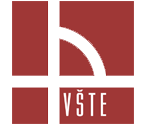 Motivace a důvody k řešení daného problému
Aktuálnost tématu
Prohloubení znalostí
Osobní zájem o dané téma
Cíl práce
Popis vývoje a funkcí logistiky AČR 
Analýza a popis technického vybavení a logistických řetězců 532. praporu elektronického boje
Navrhnutí optimalizace variant
Výzkumný problém
Zhodnocení aktuálního stavu technických prostředků a logistických řetězců 532. praporu EB
V případě potřeby navrhnutí optimalizace roty logistiky
Použité metody
Sběr, zpracování a  vyhodnocení dat z:
odborné literatury
vnitropodnikových materiálů
webových stránek

Kvantitativní metoda analýzy:
anonymní dotazníkové šetření
Dosažené výsledky
Časté závady technických prostředků
70% příslušníků praporu nevěří bojeschopnosti současné techniky
85% respondentů doporučuje nákup nové techniky
50% respondentů zhodnotilo logistické řetězce jako dostačující, 30% jako nedostačující 
Potřeba optimalizace roty logistiky 532. praporu EB
Přínos práce
Soupis aktuální bojové techniky 532. prEB
Zjištění názorů příslušníků praporu 
Vytvoření schématu s příkladem rozhodovacího procesu při opravě techniky
Návrhy optimalizací v rámci praporu, i obecně v rámci AČR
Podnět k včasnější obměně technických prostředků
Závěr
Doporučení k obměně zastaralé a poruchové techniky
Méně funkční zázemí praporu díky rozdělení do několika posádek na území ČR
Složité financování a legislativa v rámci AČR
Děkuji za pozornost
Doplňující dotazy
Vedoucí práce:
Budou některé Vaše návrhy uplatněné v praxi?
Co by obecně obnášelo zavedení vybraných návrhů?

Oponent práce:
Dle názoru autora je hlavní příčinou používání zastaralé techniky, nedostatek finančních prostředků plynoucích do AČR nebo složité legislativní podmínky pro obnovu techniky?